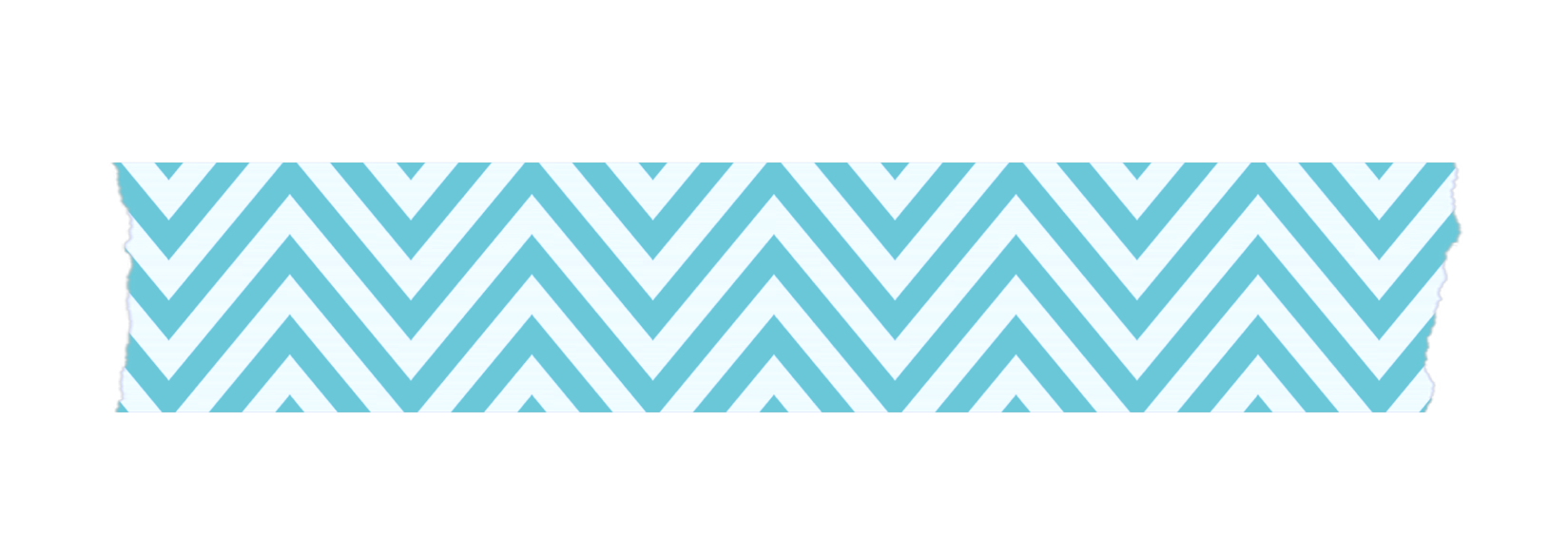 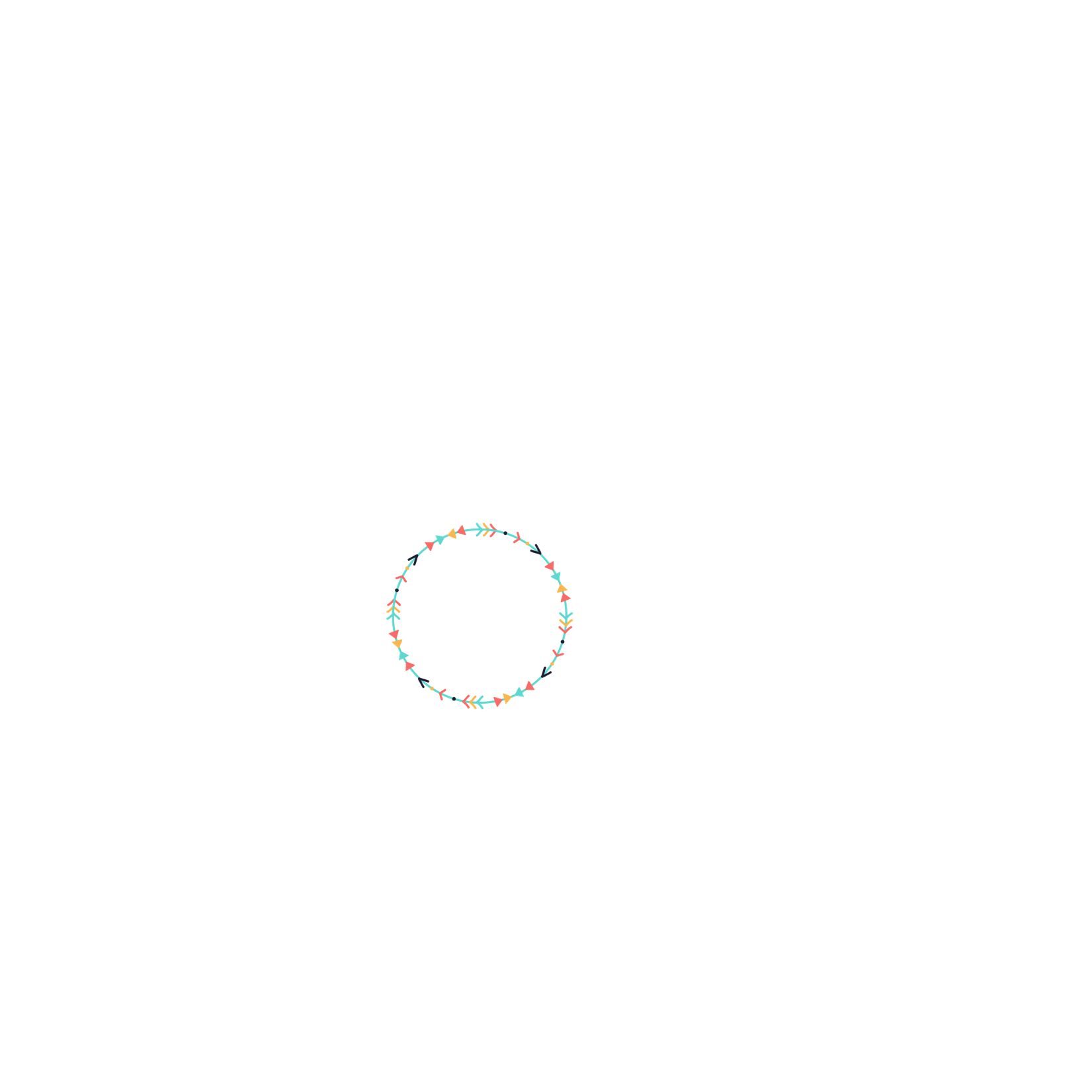 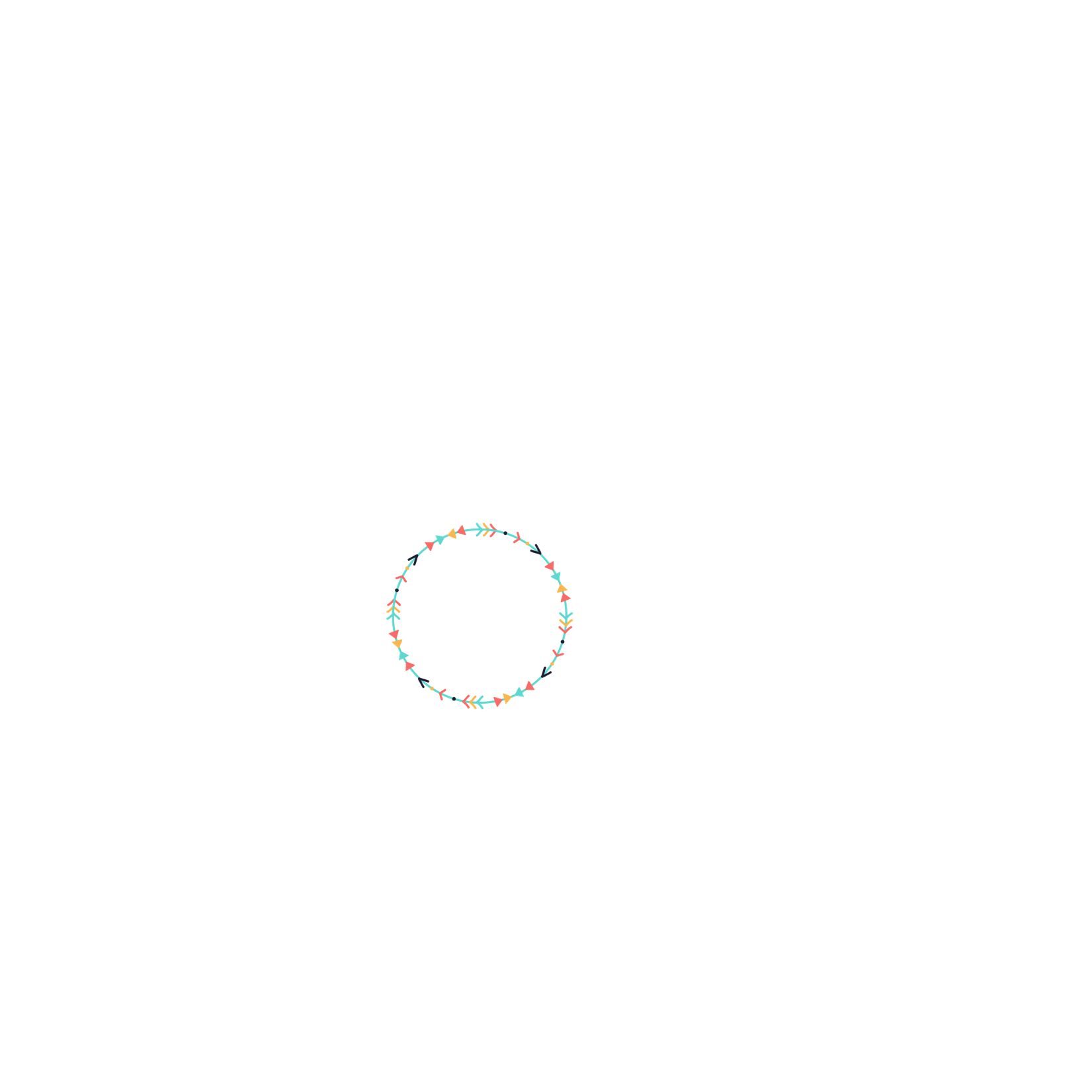 Prénom Nom
Classeur de la maîtresse
2018 / 2019
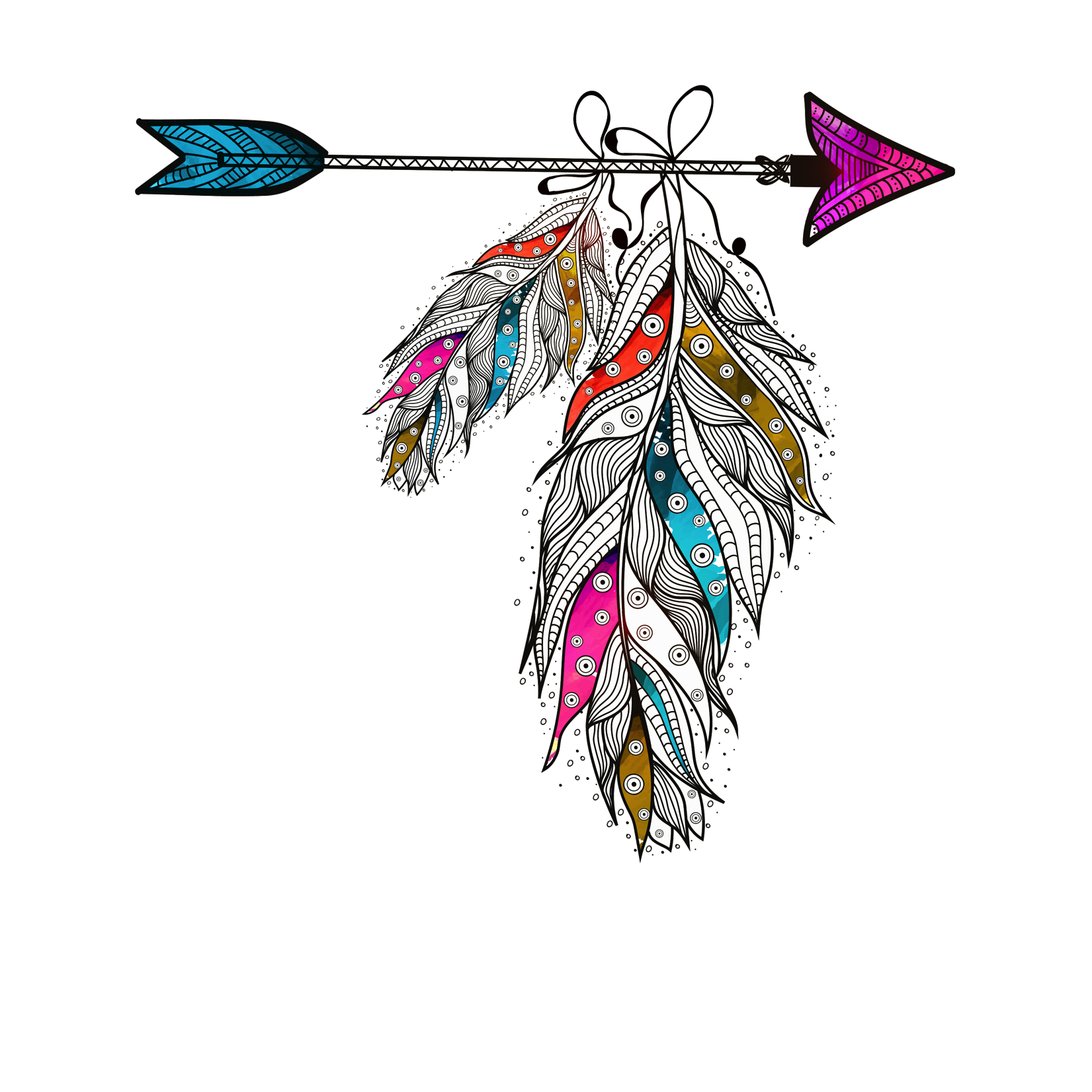 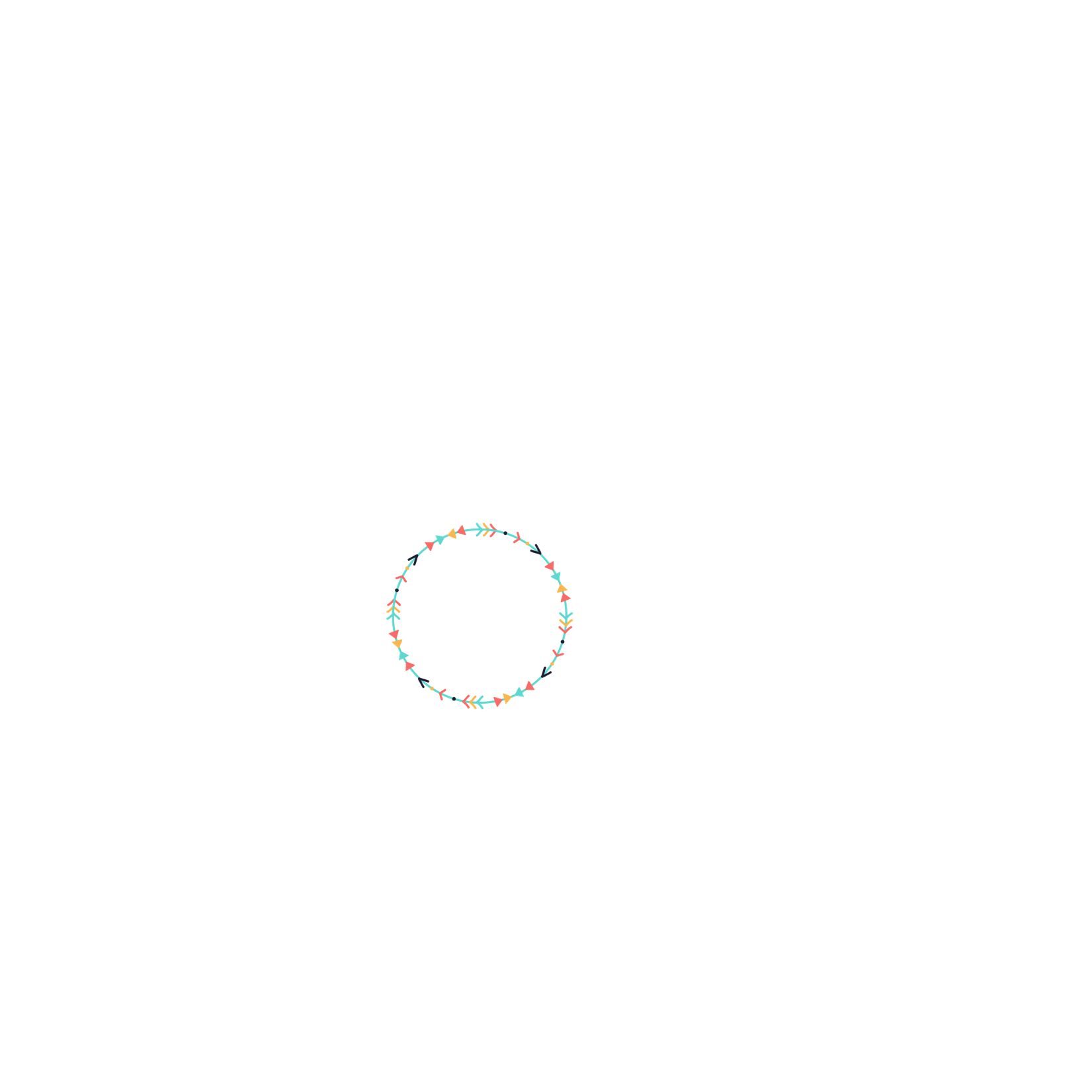 Classe
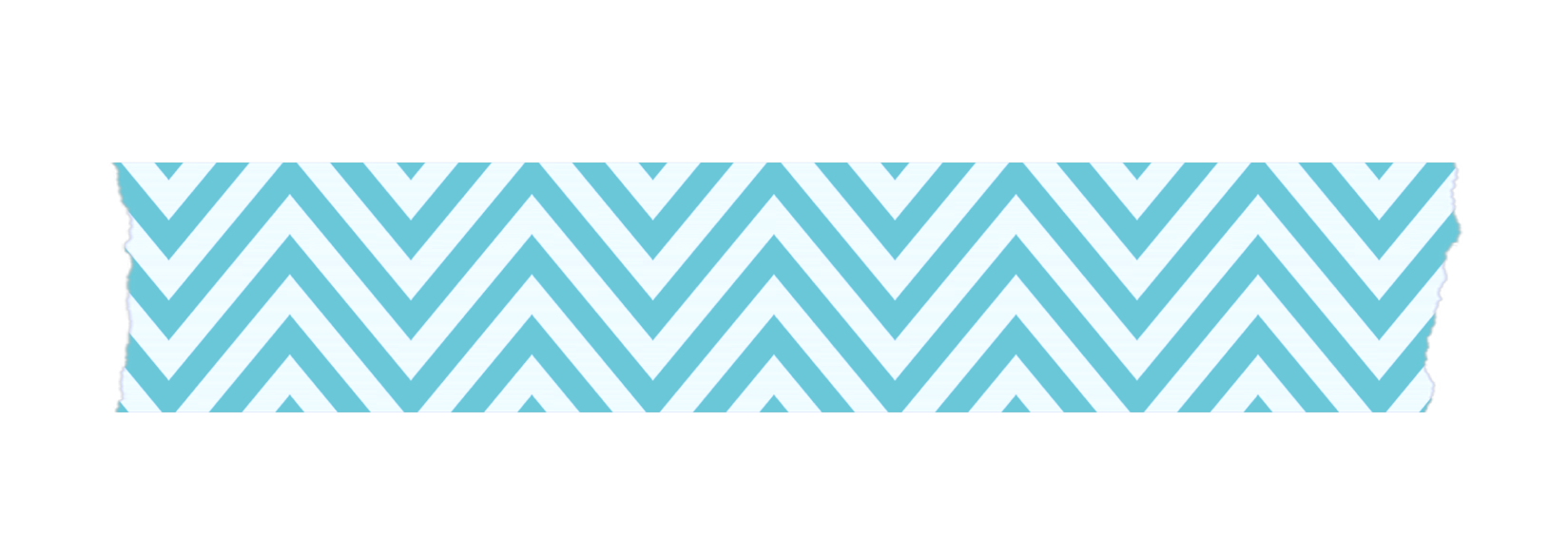